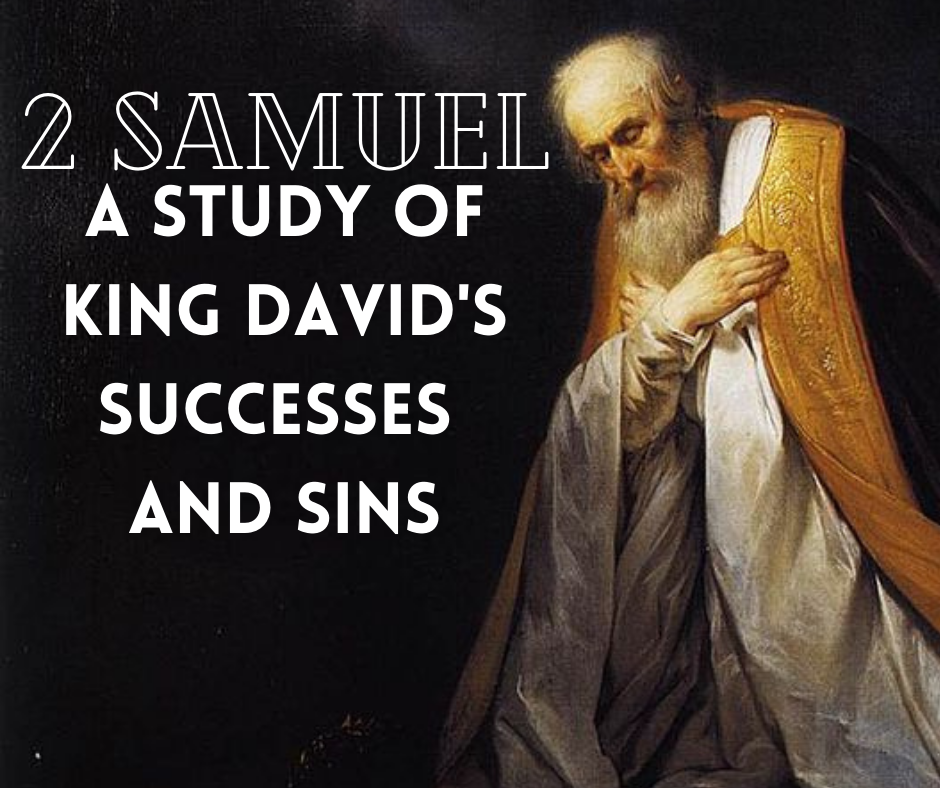 Ch. 21: Lives Squandered & Salvaged
Lives Squandered and Salvaged
3rd part of the book:
Ch. 1-10 – successes
Ch. 11-20 – sins
Ch. 21-24 – things pertaining to the reign of D
These chapters form an appendix if you will – not necessarily in order.
1. Famine								    1-9
1: another shameful section: why wait 3 years? Saul thought Joshua 9:24 still in effect regarding eradicating Gibeonites; Saul wantonly violated
2: D made the same mistake Joshua made by not seeking the Lord, Joshua 9:14. Pagans never give a correct answer.
3: not doing God’s command on this answer.
1. Famine								    1-9
6: hang: not exactly known: some brutal, inhuman punishment common among the heathen; left bodies exposed (Coffman:) from March 21st to autumn rains, violating Dt. 21:22-23.
Very stupid request as they were in a period of perpetual slavery – why not request that to end? Only 7 (complete) signifies a token.
1. Famine								    1-9
8: Rizpah: one of Saul’s concubines (2S 3:7-11); had a son also named Mephibosheth.
Merab instead of Michal.
Different Barzillai.
9: mercifully not given details; God never requested these 7 to be killed. Clarke identified this as the Vernal Equinox wheat harvest. Begins at Pentecost.
2. Guarding						    10-14
No greater example of motherly love found on any page of literature. Rudyard Kipling: 
If I were hanged on the highest hill,Mother o' mine, O mother o' mine!I know whose love would follow me still,Mother o' mine, O mother o' mine!
10: rains usually came late Nov./early Dec., a 6-month vigil over the bodies.
2. Guarding						    10-14
“The bones of the hanged” may mean actual bones or a euphemism for the decaying bodies.
3. Safety							    15-22
Exact timing is unknown. Josephus said D was covered by the shield as Abishai slew the giant.
16: 300 shekels of bronze: 7.5-8lbs
Giants: people who inhabited Canaan in pre-Israelite times.
3. Safety							    15-22
19: contradiction? NO. 1] 1C 20:5 states that Elhanan slew Lahmi the brother of Goliath; 2] Elhanan & D could be the name of the same people [Solomon/Jedidiah]; 3] Goliath could be a name worn my more than one giant or the name of a certain type of soldier.
22: significant D is the mentioned as the one who killed giants – in harmony with 1S 17.
Lessons
When trying to figure out what to do, the thing to never do is consult the enemy. We should always enquire with God’s commands.
Rizpah’s love teaches us today the true extent of a mother’s love. Do we love anyone to this degree?
“Scholars” are looking for any excuse to claim the Bible contradicts itself. Yet under careful examination there is no contradiction. No other book could be written over 1600 years, with 40 authors on 3 continents and never contradict itself!
Sermon © 2022 Justin D. ReedPresentation © 20212Justin D. Reed

Provided free through Justin Reed’s Bible ResourcesPost Office Box 292, Woodbury TN 37190thejustinreedshow.com/bibleresourcesjustinreedbible.com
“To God be the Glory!”
212

Title card made by Justin D. Reed; photo courtesy of Wikipedia.